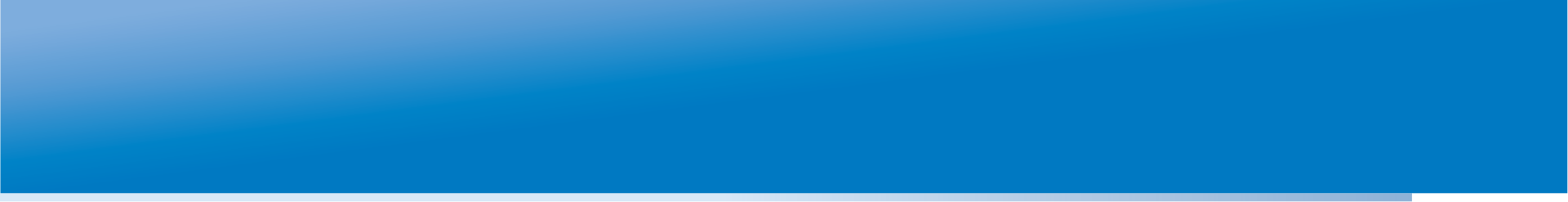 Российский тренинговый центр
Института управления образованием РАО
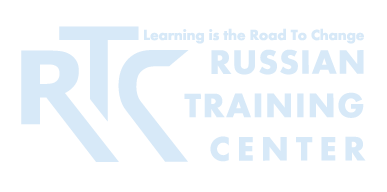 ВЕБИНАР «Возможности и риски использования результатов оценки учебных достижений при формирования рейтингов в образовании» Использование рейтингов в образовании:несколько важных сюжетов22 июня 2012 года
В.А. Болотов
вице-президент РАО, академик РАО, д.п.н.
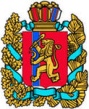 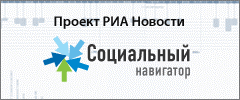 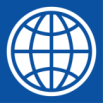 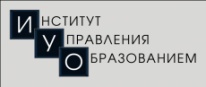 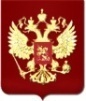 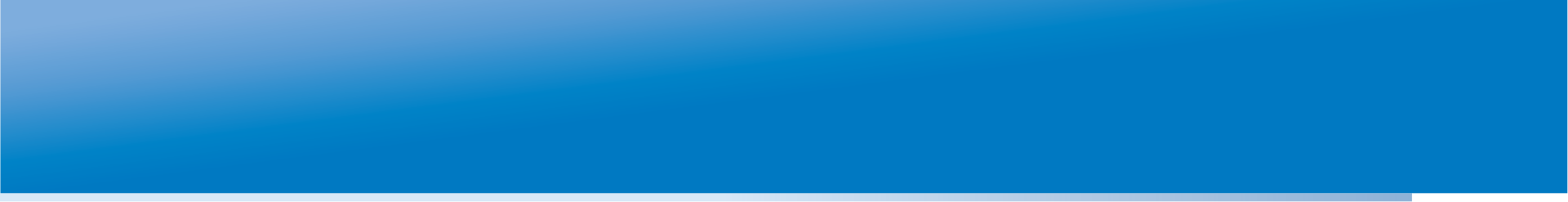 ОБСУДИМ НА КОНКРЕТНЫХ ПРИМЕРАХ
Корректность сравнения результатов школ без учёта контекстной информации
 Ограничения при построении рейтинга по одному показателю 
 Линейный рейтинг или кластеризация
…
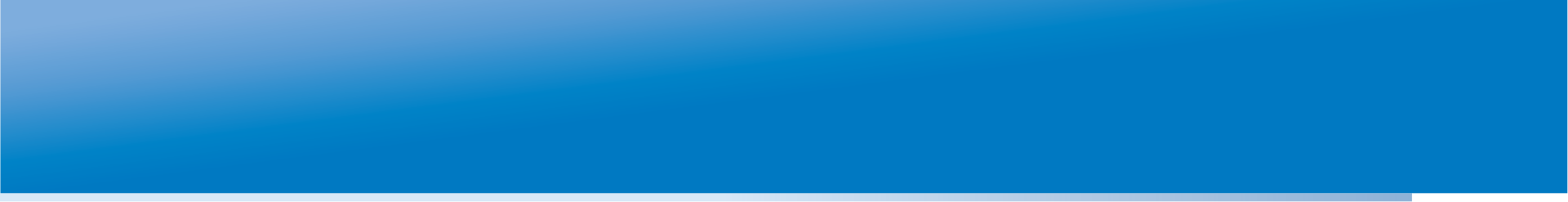 Пример 1. Рейтинг 300 московских школ по результатам образовательной деятельностиhttp://www.educom.ru/ru/official/detail/?ID=16546
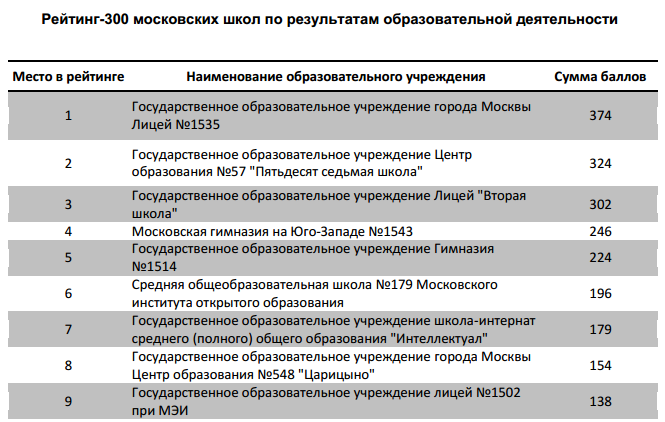 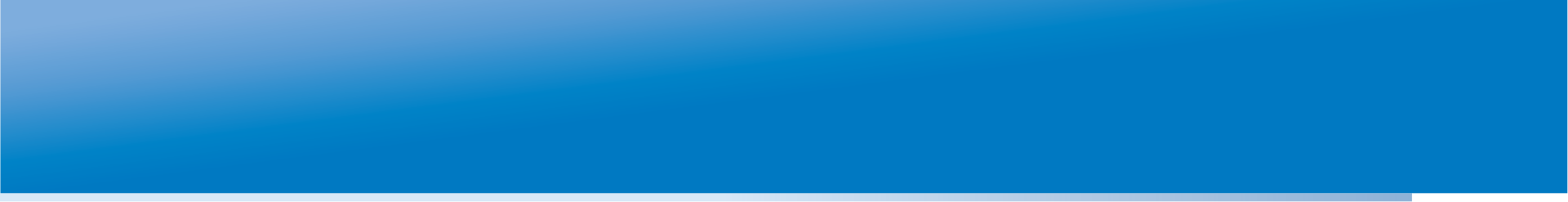 Пример 1. Рейтинг 300 московских школ по результатам образовательной деятельностиhttp://www.educom.ru/ru/official/detail/?ID=16546
Рейтинг школ составляется на основании двух объективных показателей: результаты ЕГЭ и результаты участия школьников в олимпиадах. 

1 балл – за каждого обучающегося, набравшего в сумме за три ЕГЭ не менее 220 баллов; 
1 балл – за каждого призера регионального этапа Всероссийской олимпиады школьников и Московской городской олимпиады школьников; 
3 балла – за каждого победителя регионального этапа данных олимпиад; 
5 баллов – за каждого призера заключительного этапа Всероссийской олимпиады школьников; 
10 баллов – за каждого победителя заключительного этапа Всероссийской олимпиады школьников. 

При одинаковом количестве баллов в рейтинге учитываются результаты ГИА-9: 
1 балл – за каждого обучающегося, получившего по двум обязательным предметам (русский язык и математика) не менее 9 баллов в сумме по 5-балльной шкале.
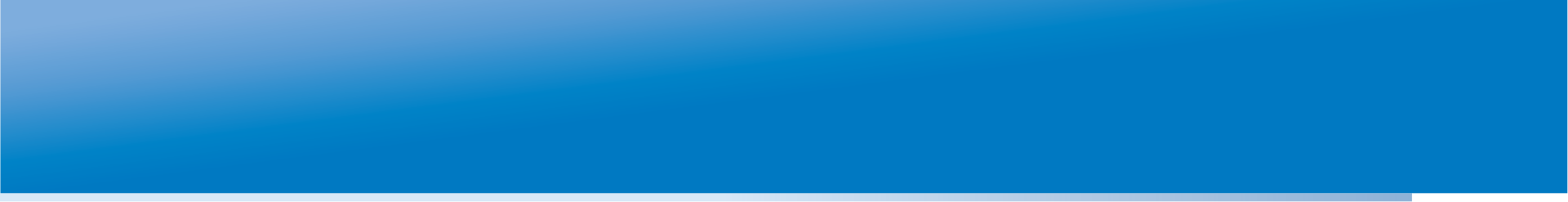 Пример 2. Челябинская областьwww.eduurfo.ru/school_rating/index.php?ELEMENT_ID=1473
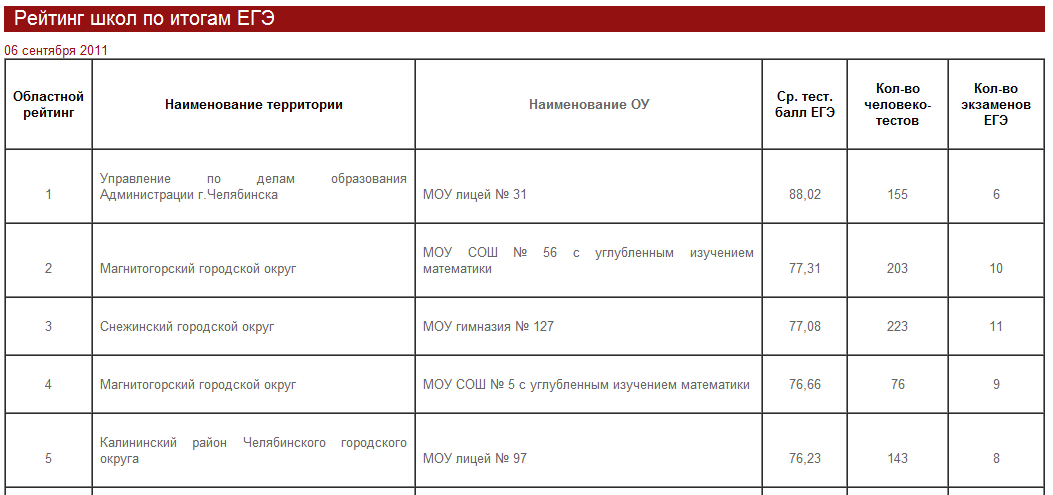 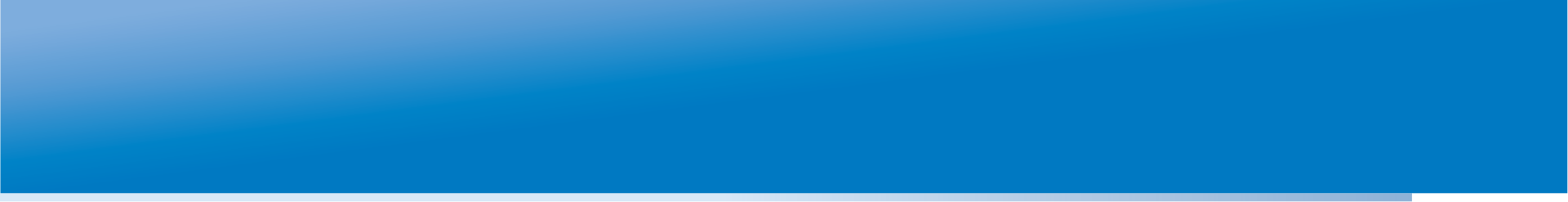 Пример 3. Единый портал пермского образования http://permedu.ru/pages/analytics/SchoolRating2011.aspx
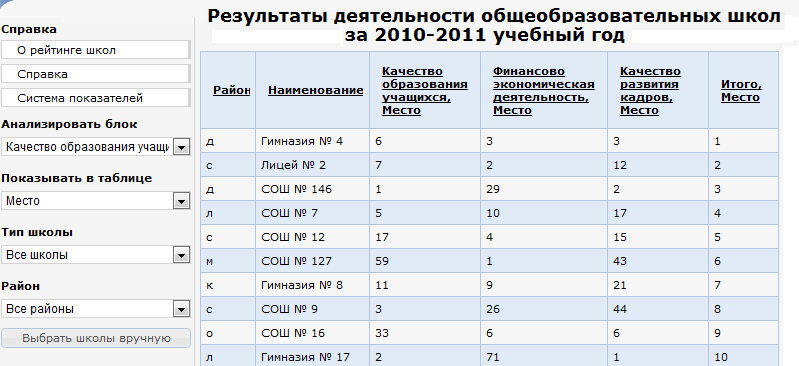 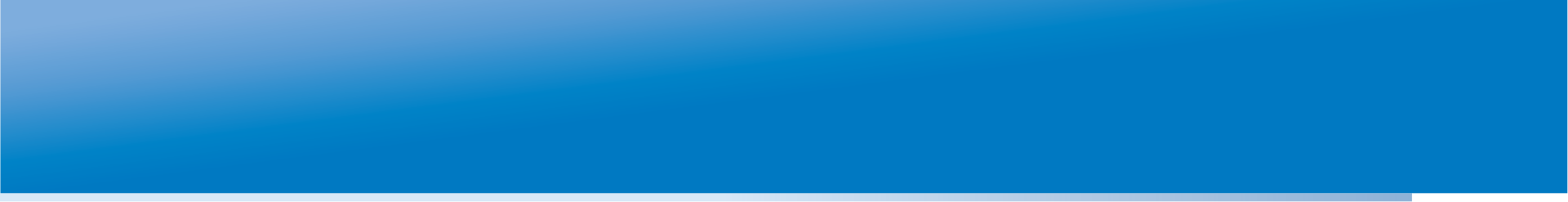 Пример 3. Единый портал пермского образования http://permedu.ru/pages/analytics/SchoolRating2011.aspx
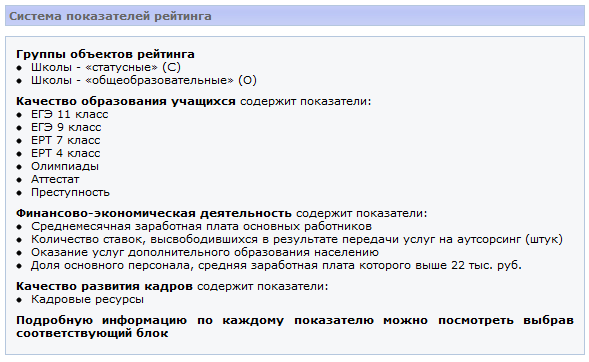 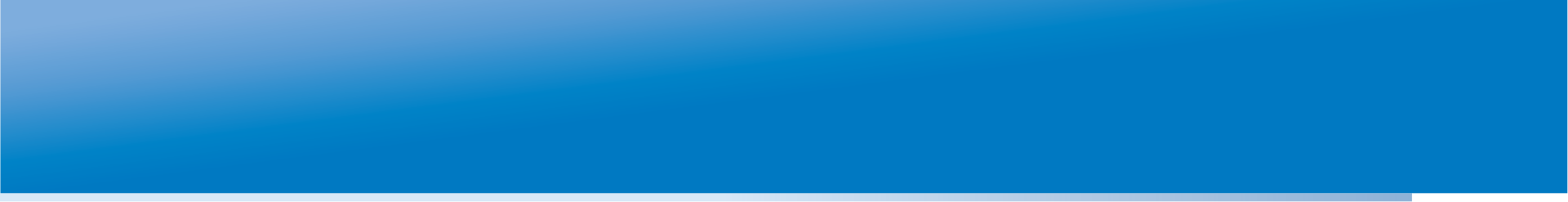 Пример 3. Единый портал пермского образования Качество образования учащихся
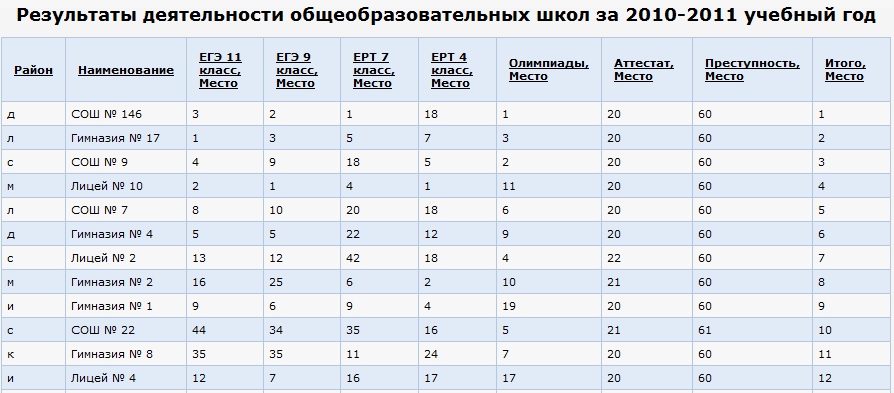 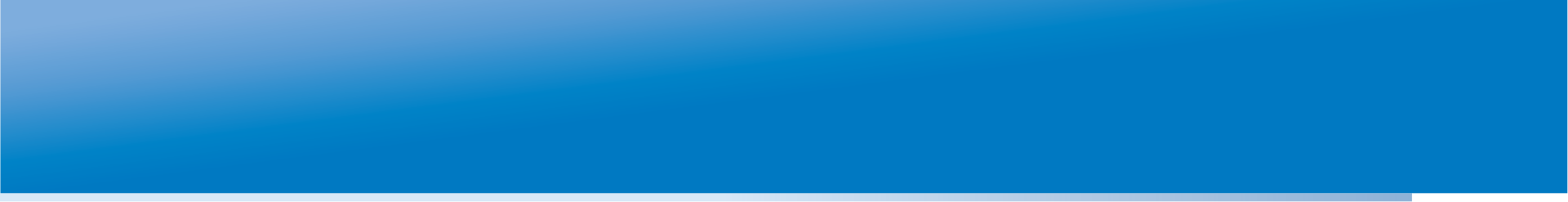 Пример 3. Качество образования учащихся
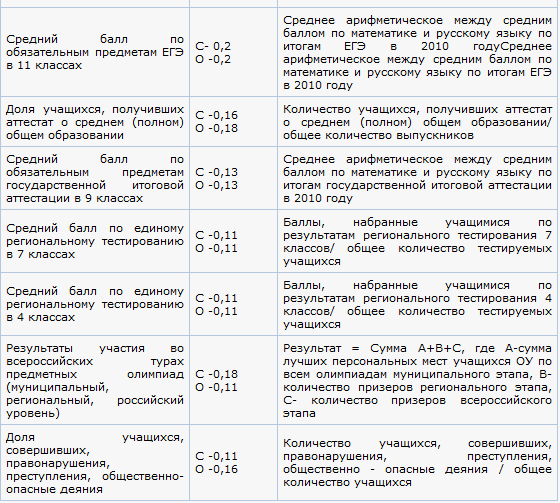 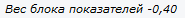 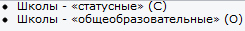 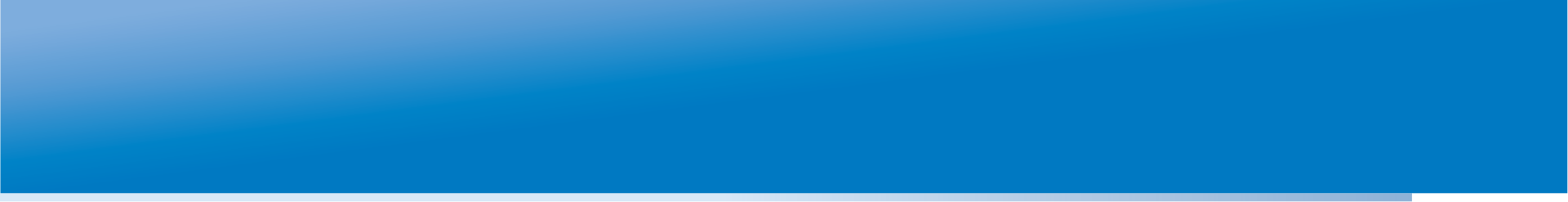 Приглашаем к сотрудничеству
Приглашаем регионы России и страны СНГ представить на вебинарах РТЦ ИУО РАО свой опыт формирования и использования рейтингов в образовании.

rtc.imerae@gmail.com
www.rtc-edu.ru